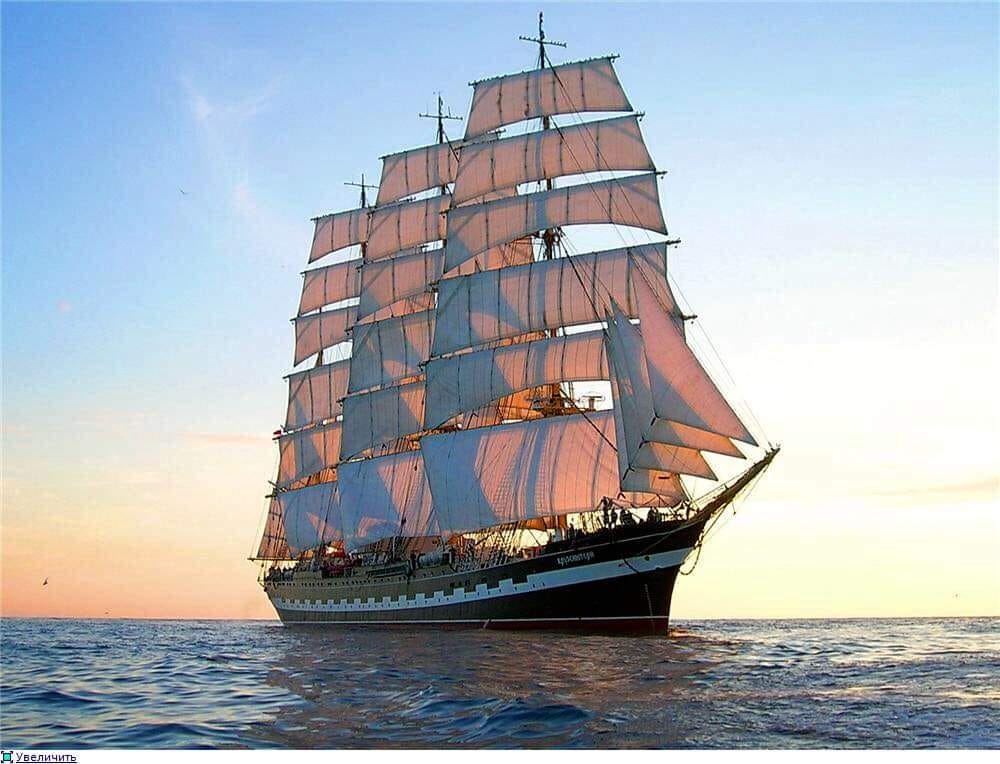 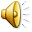 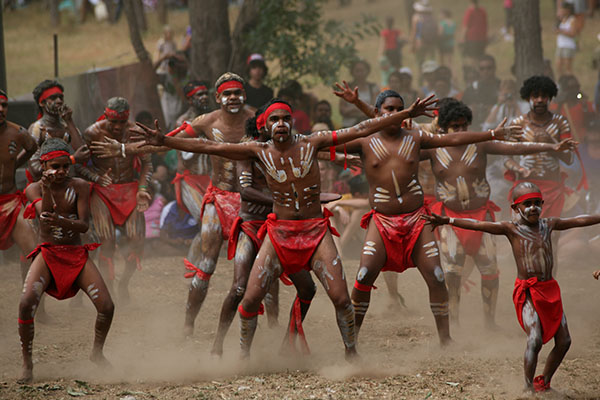 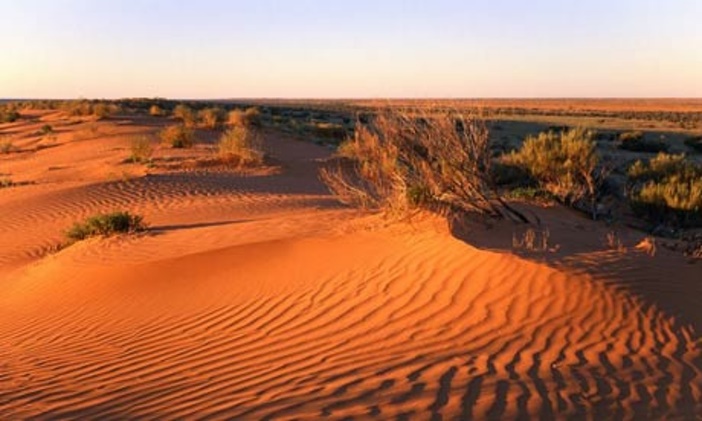 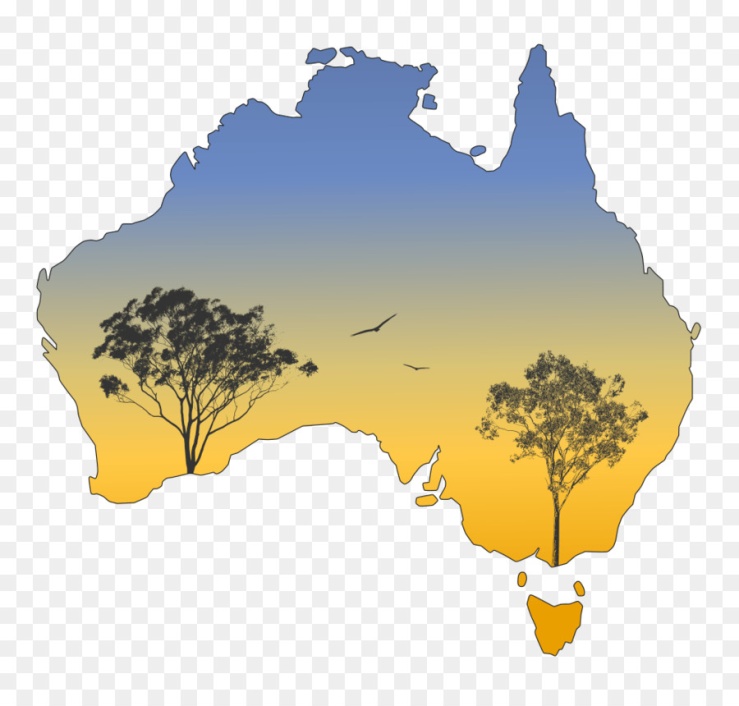 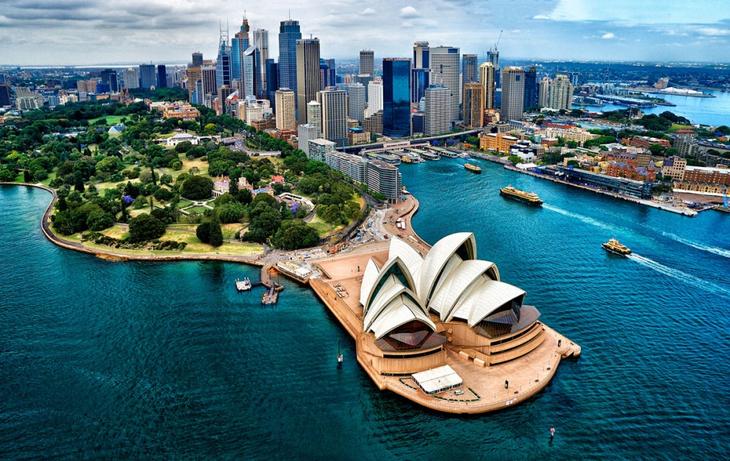 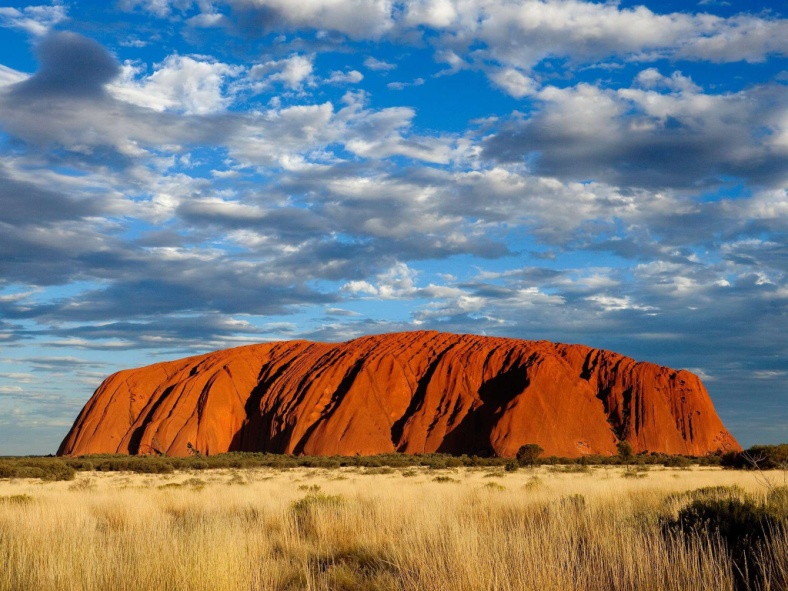 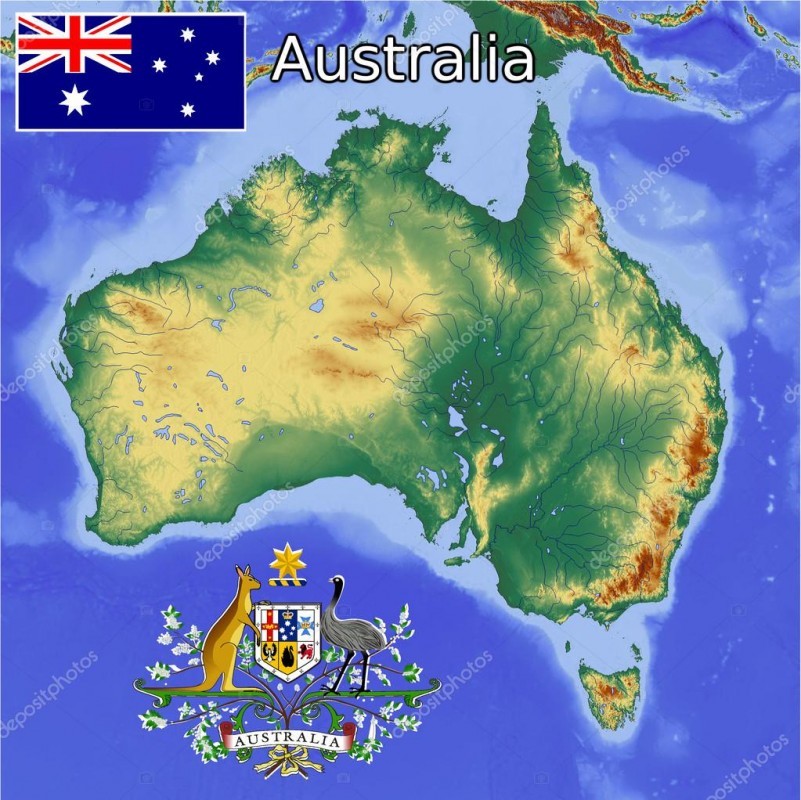 Questions
Words
Exercises
Australia
English
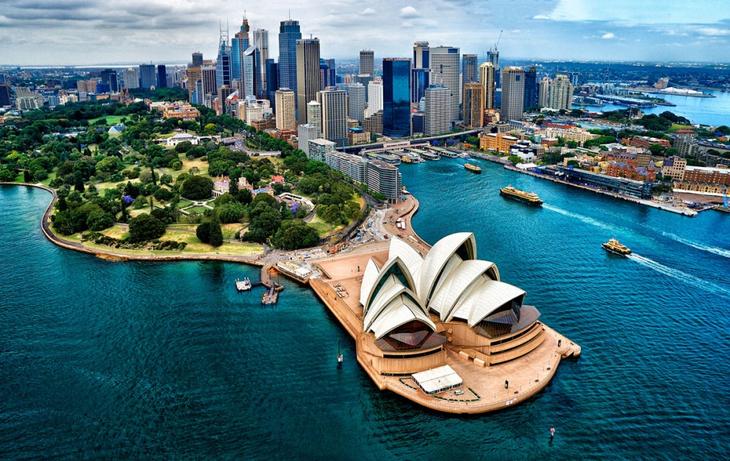 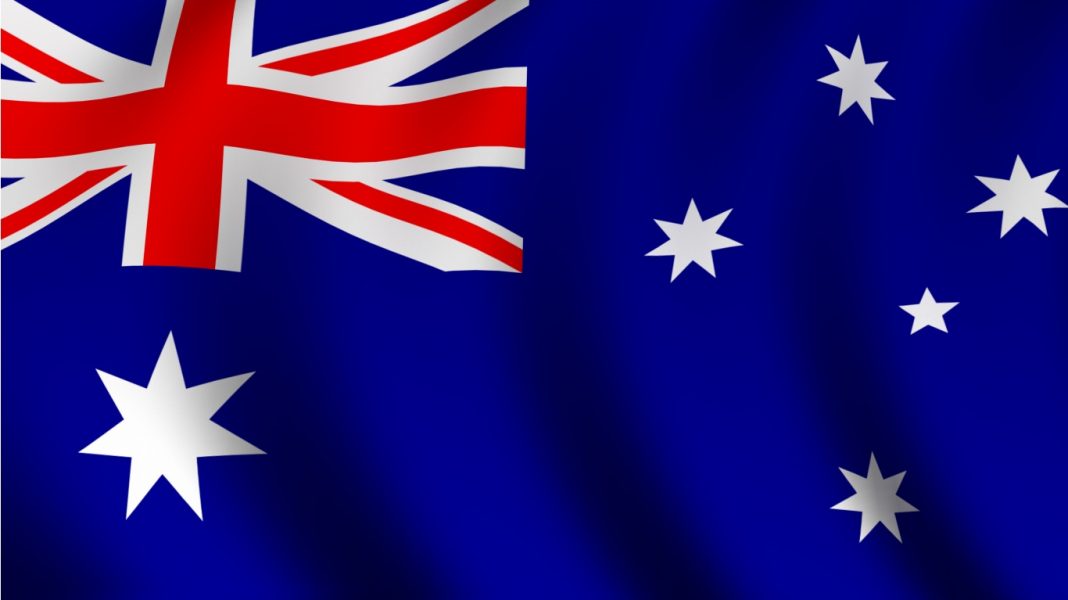 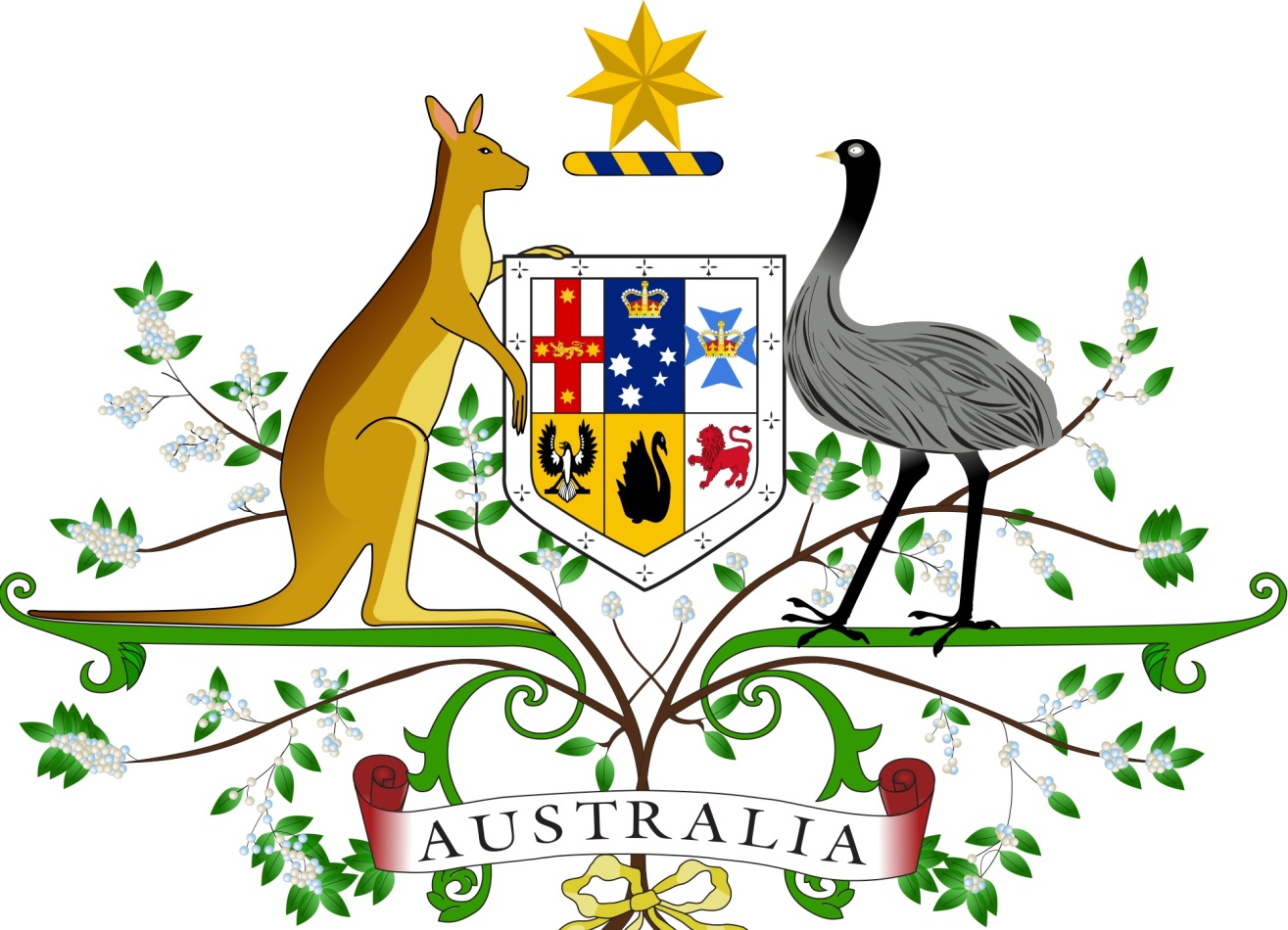 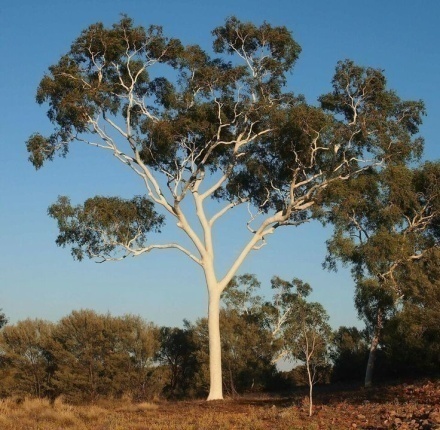 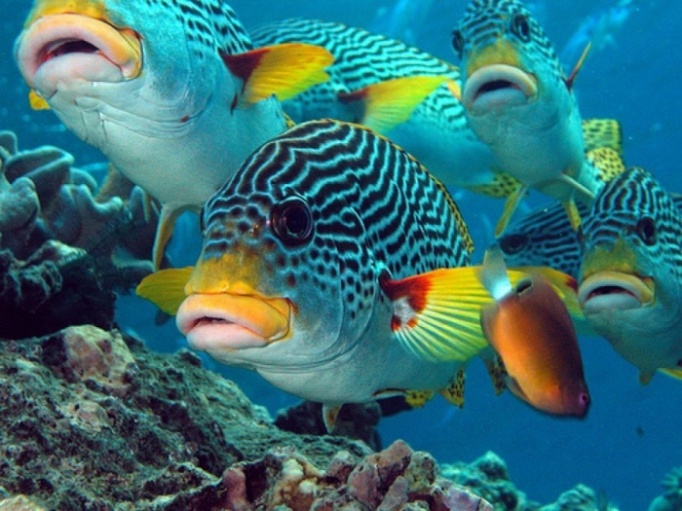 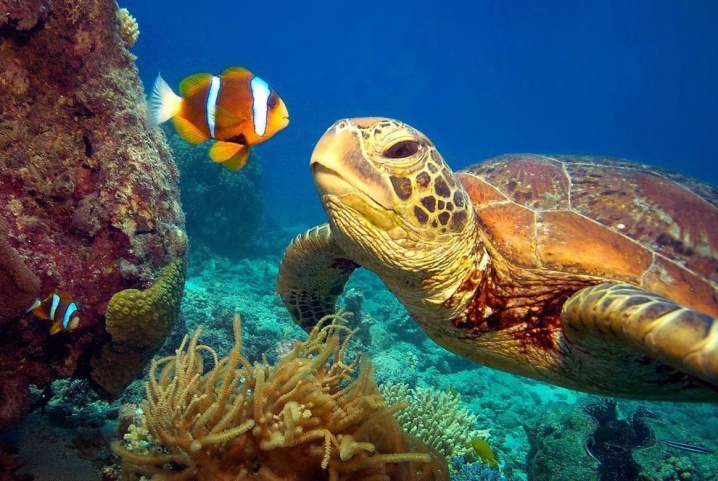 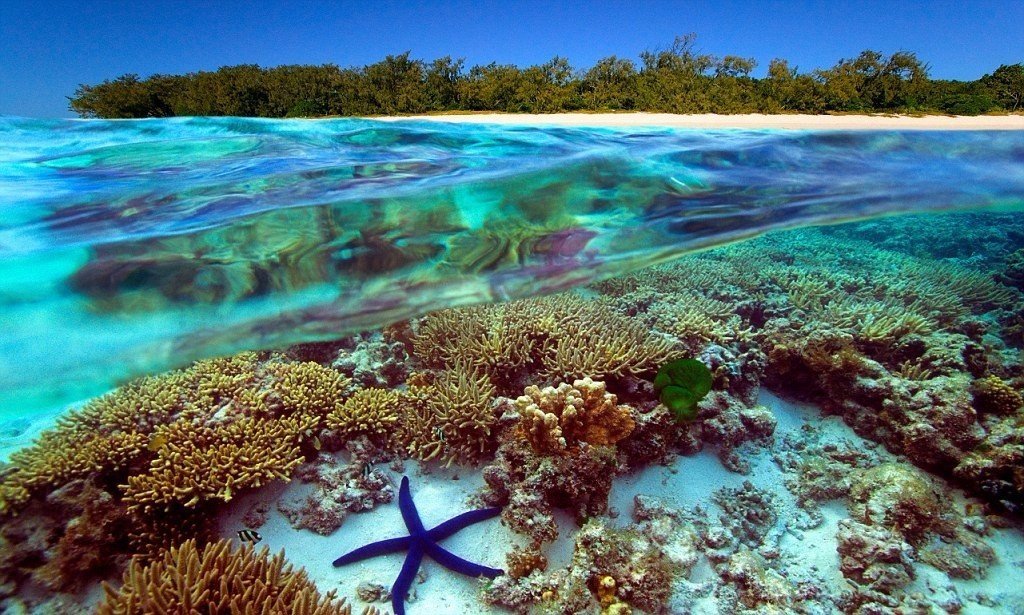 The Great Barrier Reef
We     had       (to have) a very beautiful Christmas tree last year.
Have you ever spoken (to speak) English to a foreigner?
The other day we went (to go) to picture gallery.
I know that Columbus discovered   (to discover) America but I don’t remember when he did (to do) it.
I have never been (to be) to The USA.
I like the lesson because …..
I don’t like the lesson because……

It was interesting and useful.                            It was boring.
I found out something new.                              The tasks were difficult.
The tasks were easy.                                            It wasn’t‘ useful for me. 


I feel positive emotions because…………..
I feel negative emotions because…………..


I was active.                                 I didn’t answer the questions.                                     
I worked hard.                             I didn’t relax.
I was emotional.                          I was tired.
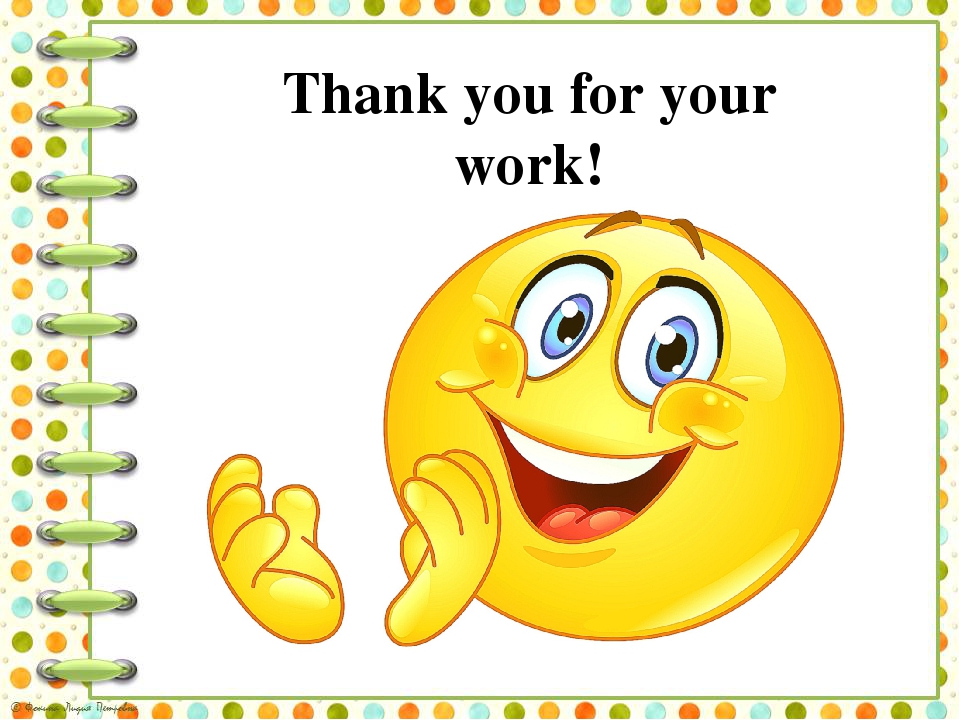